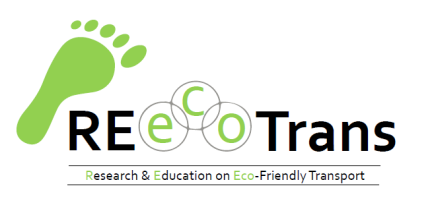 „Design your own transport process“
Target
The aim of the game is that pupils design a transport process in groups. They compare the advantages and disadvantages of the transport modes as well as taking other information mentioned into account. 

Elaboration Versions
Homework: The pupils have to write down their solutions on two pages.

Integration into the classroom: The students work on the mentioned tasks in groups consisting of 3-4 pupils. They create a flipchart and hang it up in the classroom. Subsequently the teacher is able to compare the results and to ask questions regarding their elaboration. 

The graphic shown on slide number four can be used to illustrate the solution. This means that the right actors are drawn in the right place and the transport modes are linked with the right transport processes).
June 19
1
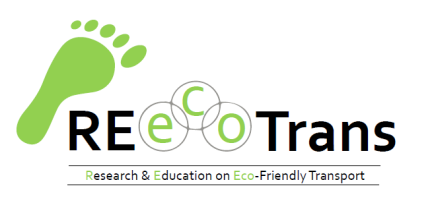 Information on Transport Goods and Transport Route
Transported goods:
Container  Transhipment on all transport modes is possible
No time pressure  no perishable goods
Low value of goods in relation to the containter content 
Requirment: Cost-effective transport of goods

Transport route: 
Approximately 700 km within Europe (Enns  Frankfurt)
The shipping and receiving points are not located at a terminal (rail or waterway)
Waterway, rail, as well as road is available on the transport route
Transhipment to rail and inland waterway is possible
There are lots of bridges on the waterway
Jun-19
2
[Speaker Notes: Diese Folie kann je nach Bedarf abgeändert werden!]
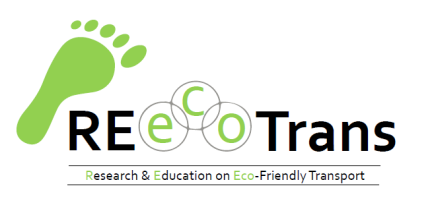 Task
On which sections of the transport route (meaning preliminary, main and subsequent leg) are the transport modes best suited for transporting containers?
Note the advantages and disadvantages of the individual transport modes as well as the characteristics of the transported goods

Which actors are essential and for which transport sections are these actors relevant? 
Please note which actors you need to get the most out of your transport process

Is your transport solution sustainable? Does it take the challenges of the transport policy into account?
Jun-19
3
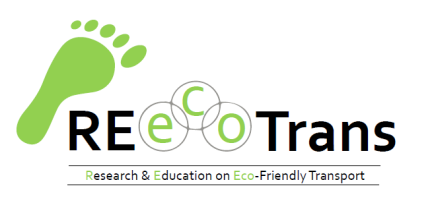 Transport Process
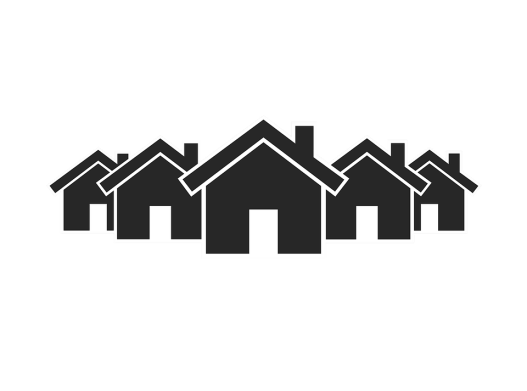 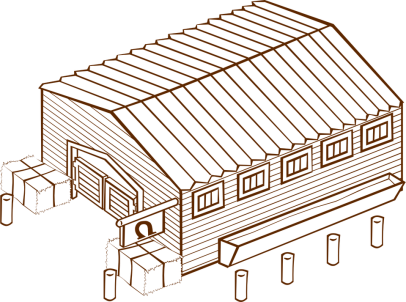 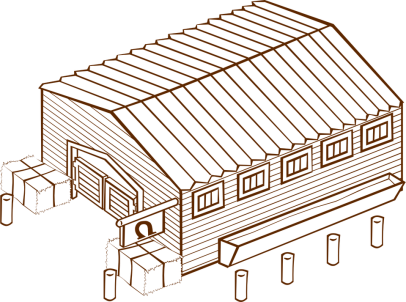 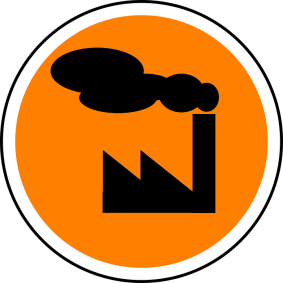 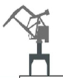 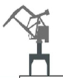 Pre haulage
Main haulage
End haulage
Transhipment
Transhipment
Jun-19
4
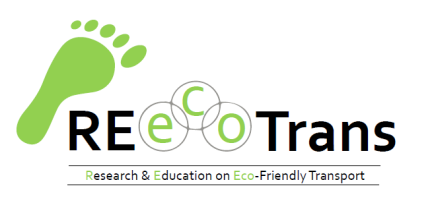 Transport Policy:Freight Transport in Europe
2050:
+ 57 % transport volume
+ 55 % increase of truck transport
International freight traffic is increasing  transport distances are increasing
Bottlenecks in transport infrastructure 
Rising energy costs
Public and political pressure  Need for an environmentally friendly transport solution
Source: Eurostat (2016)
*Percentage split of the respective transport mode in relation to the total freight transport volume
Jun-19
5
[Speaker Notes: As the 2014 Modal Split in Europe shows, a large part (76%) of freight transport is organized by the truck. By 2050, an additional 55 % increase in truck transport is forecasted, with a 57% volume overall transport increase. Above all, international freight traffic will increase and so will the transport routes. In addition, the transport infrastructure is increasingly reaching its limits – congestion is the result. In addition, rising energy costs and increasing pressure from the public and political sectors lead to the fact that sustainable transport solutions have to be found. 

Sources:
Eurostat, „Freight transport statistics – modal split“, (2016), Online: http://ec.europa.eu/eurostat/statistics-explained/index.php/Freight_transport_statistics_-_modal_split  [25.07.2016]

European Commission, “EU energy, transport and GHG emissions  - Trends to 2050 Reference Scenario 2013” (2013), S.39
Online: http://ec.europa.eu/transport/media/publications/doc/trends-to-2050-update-2013.pdf   

International Transport Forum/ OECD, “ITF Transport Outlook 2015”, (2015), S.28,75,76
Online: http://www.oecd-ilibrary.org/docserver/download/7414021e.pdf?expires=1457012730&id=id&accname=ocid56027859&checksum=F3F96F396835D30F46A01AD6921DC83C

Bretzke/Barkawi, „Nachhaltige Logistik: Antworten auf eine globale Herausforderung“ (2010), ab S.30]
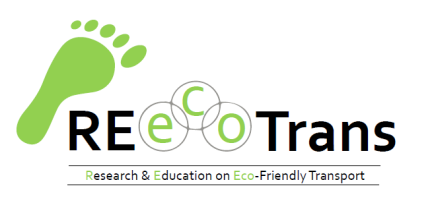 European Commission White Paper 2011
Increasing demand for sustainable transport modes
* Transport of goods using two or more transport modes
Aims for modal shift
2030: 30 % of road traffic > 300 km on rail/inland waterways
2050: 50 % of road traffic >300 km on rail/inland waterways
 Rail & inland waterways are recognized as sustainable transport modes!
June 19
6
[Speaker Notes: As described in the previous slide, a change to sustainable modes of transport is necessary. This is why the European policy is trying to promote a switch to such transport modes by means of various measures. The European Commission's 2011 White Paper "Roadmap to a Single European Transport Area - Towards a competitive and resource-efficient transport system" presented the EU's vision for transport in the future. Since rail and inland waterways are recognized as sustainable transport modes, there should also be a modal shift towards these modes. The goal by 2030 is to shift 30 % of road traffic exceeding a transport distance of 300 km to rail or inland waterways. By 2050 the figure should be 50%. 

Source:
European Commission, “Weißbuch - Fahrplan zu einem einheitlichen europäischen Verkehrsraum – Hin zu einem wettbewerbsorientierten und ressourcenschonenden Verkehrssystem” (2011), S. 3ff
Online: http://eur-lex.europa.eu/legal-content/de/TXT/PDF/?uri=CELEX:52011DC0144 [05.08.2016]]
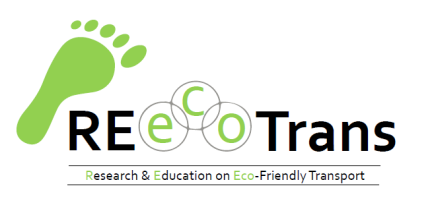 Stakeholders in multimodal Transport
Shipper
Consignee
Freight Forwarder
Combi-Operator
Train/
Inland Waterway
Terminal B
Carrier A
Carrier B
Terminal A
Flow of goods
Flow of information
Jun-19
7
[Speaker Notes: The illustration above shows the actors who are involved in the multi-modal transport process. 

Shipper: The shipper – auch consignor/sender – hands over the goods to the freight forwarder or carrier, who is responsible for delivery to the consignee. The shipper can organize the transport himself or commission an intermediary (forwarder or combi-operator) to organize the transport. A freight contract is concluded in this case. The actual consignor of the goods can be the shipper himself, the freight forwarder or combination operator or the consignee of the goods ("collection order"). The original shipper is the owner/proprietor of the transported goods. 

Freight forwarder: The freight forwarder serves as an intermediary on behalf of the shipper and organises the transport with the carrier or shipper of seagoing vessels or provides other services. The freight forwarder's tasks include concluding the contract of carriage, organizing freight documents, completing customs formalities and inspecting the goods and documents at the place of destination. He is also entitled to reimbursement of actual expenses and commission. 

Carrier: The carrier is specifically responsible for the transport of goods and carries it out himself or has it performed by others. Unlike the freight forwarder, who mainly organizes the transports, the carrier makes the means of transport available for the transport. Der Frachtführer wird in der Seefracht als Verfrachter bezeichnet und in der Luftfracht als Carrier. Wie schaut‘s im Englischen aus?

Combi-operator: The combi-operator or multimodal carrier concludes a multimodal contract of carriage and, as the carrier, is responsible for its performance. This often offers transport routes to the most important centres in Europe, especially in the area of maritime and continental traffic. The customer first submits a transport request to the combined transport operator, who then finds the best and cheapest connection for the customer's loading unit. The combined transport operator organizes either the transport from terminal to terminal (pre-carriage and onward carriage must be organized by the customer himself) or the entire transport chain. 

Consignee: The consignee is entitled to accept the goods. By means of the freight contract, the consignee may request the carrier to hand over the goods at the place of delivery and instruct him accordingly. However, the consignee may also act as the principal if he concludes a forwarding contract with the freight forwarder. 

Shippers, freight forwarder, carrier, combi-operator and consignees are natural as well as legal persons. 

Source: 
Posset et al., „Intermodaler Verkehr Europa“ (2014), S.63]
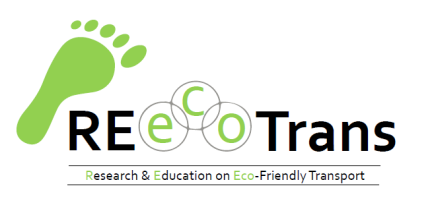 Strengths and Weaknesses of Transport Modes
Jun-19
8
[Speaker Notes: The table described above shows the strengths and weaknesses of each transport mode.

Source: 
BMVIT, Rechnungshof; „Bericht des Rechnungshof: Nachhaltiger Güterverkehr – Intermodale Vernetzung” (2012), S.260
Online: http://www.rechnungshof.gv.at/fileadmin/downloads/2012/berichte/teilberichte/bund/Bund_2012_05/Bund_2012_05_4.pdf]
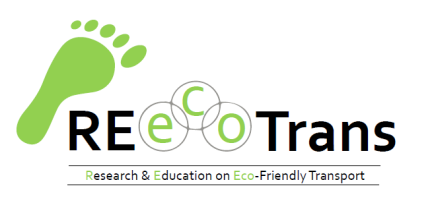 Bibliography
Posset et al., „Intermodaler Verkehr Europa“ (2014)
Eurostat, „Freight transport statistics – modal split“, (2016), Online: http://ec.europa.eu/eurostat/statistics-explained/index.php/Freight_transport_statistics_-_modal_split  [26.07.2016]
European Commission, “EU energy, transport and GHG emissions  - Trends to 2050 Reference Scenario 2013” (2013), Online: http://ec.europa.eu/transport/media/publications/doc/trends-to-2050-update-2013.pdf  [26.07.2016]
European Commission, “Weissbuch - Fahrplan zu einem einheitlichen europäischen Verkehrsraum – Hin zu einem wettbewerbsorientierten und ressourcenschonenden Verkehrssystem” (2011), Online: http://eur-lex.europa.eu/legal-content/de/TXT/PDF/?uri=CELEX:52011DC0144 [05.08.2016]
International Transport Forum/ OECD, “ITF Transport Outlook 2015”, (2015), Online: http://www.oecd-ilibrary.org/docserver/download/7414021e.pdf?expires=1457012730&id=id&accname=ocid56027859&checksum=F3F96F396835D30F46A01AD6921DC83C [26.07.2016]
Bretzke, W.-R./Barkawi K., „Nachhaltige Logistik: Antworten auf eine globale Herausforderung“ (2010)
BMVIT, Rechnungshof; „Bericht des Rechnungshof: Nachhaltiger Güterverkehr – Intermodale Vernetzung” (2012),Online: http://www.rechnungshof.gv.at/fileadmin/downloads/2012/berichte/teilberichte/bund/Bund_2012_05/Bund_2012_05_4.pdf  [26.07.2016]
Jun-19
9